Dietary Fibre
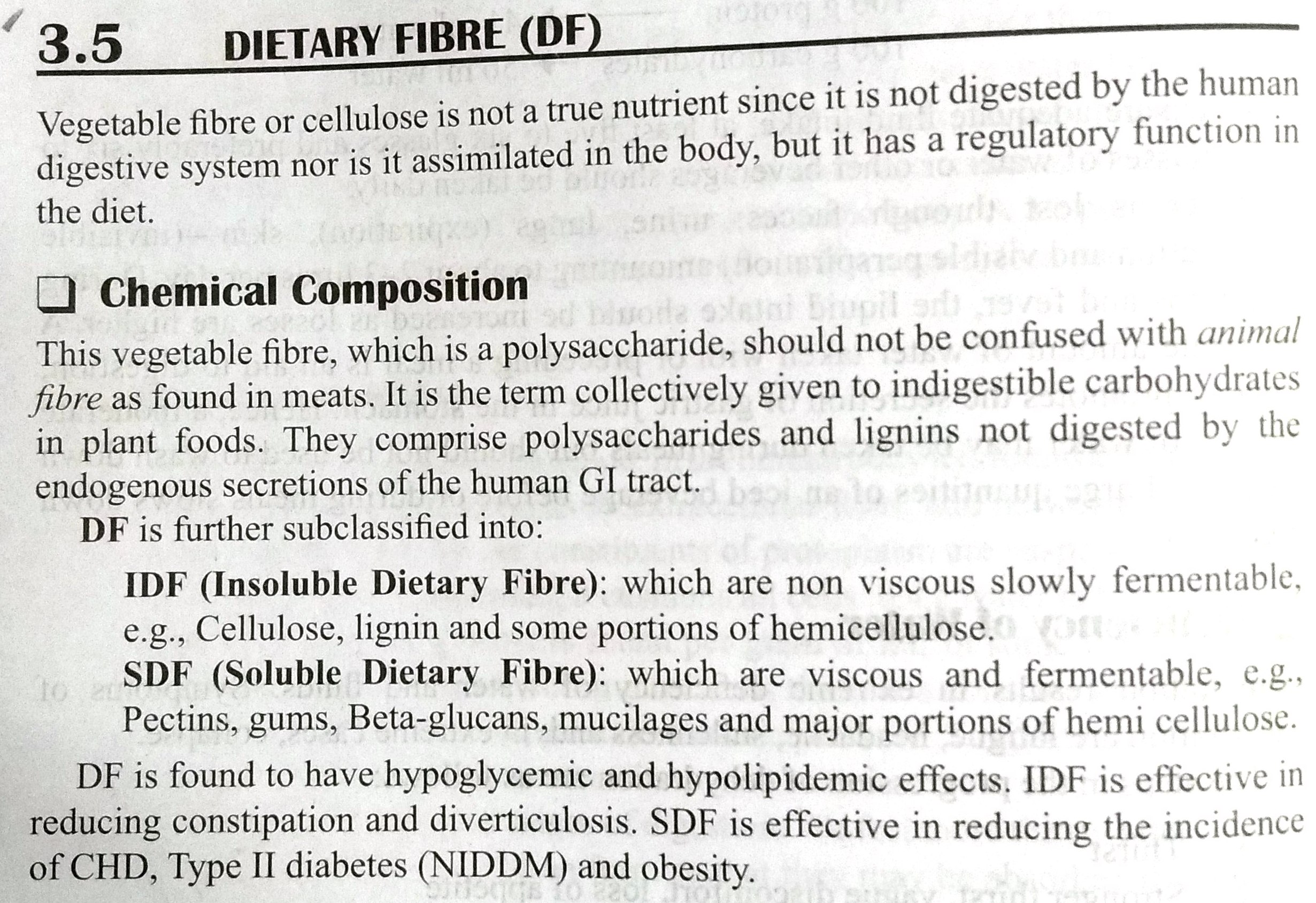 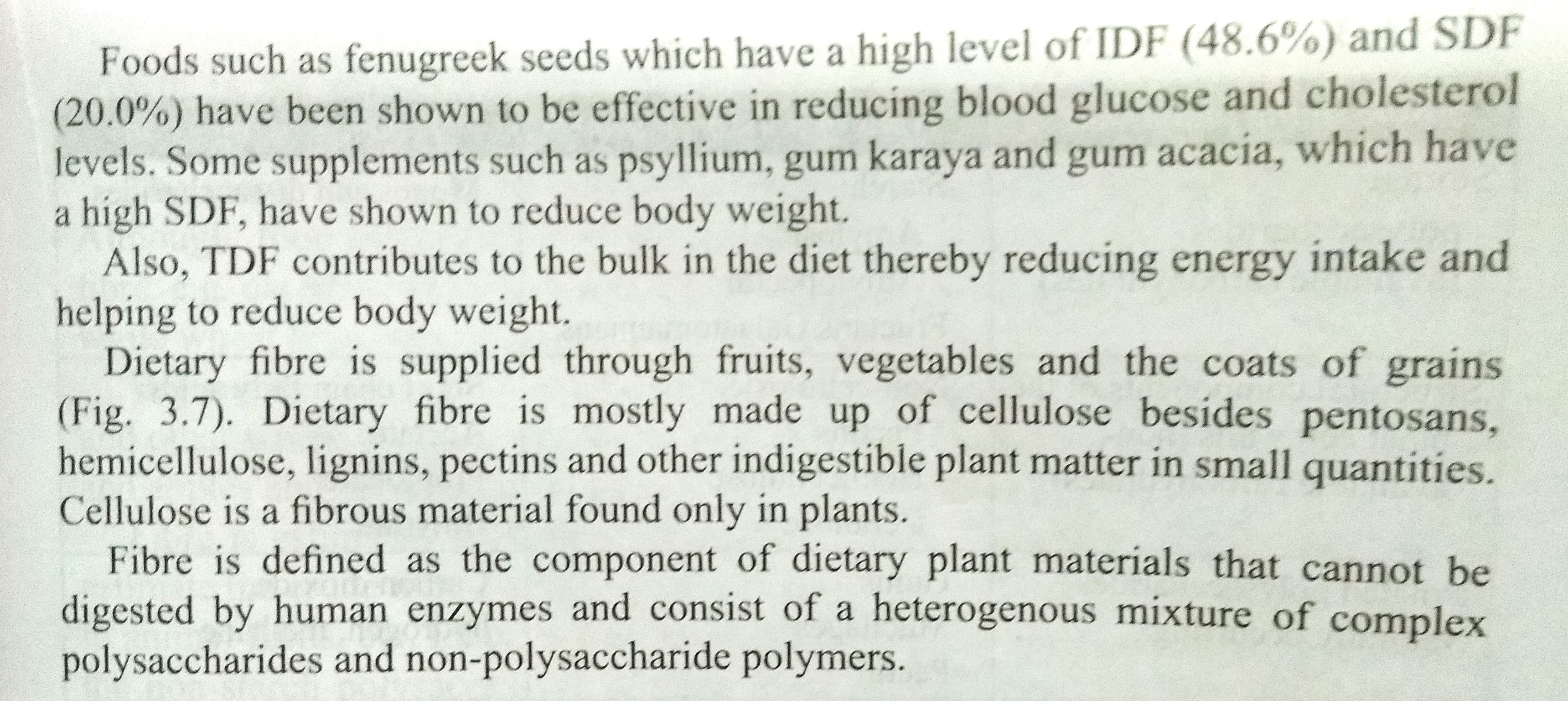 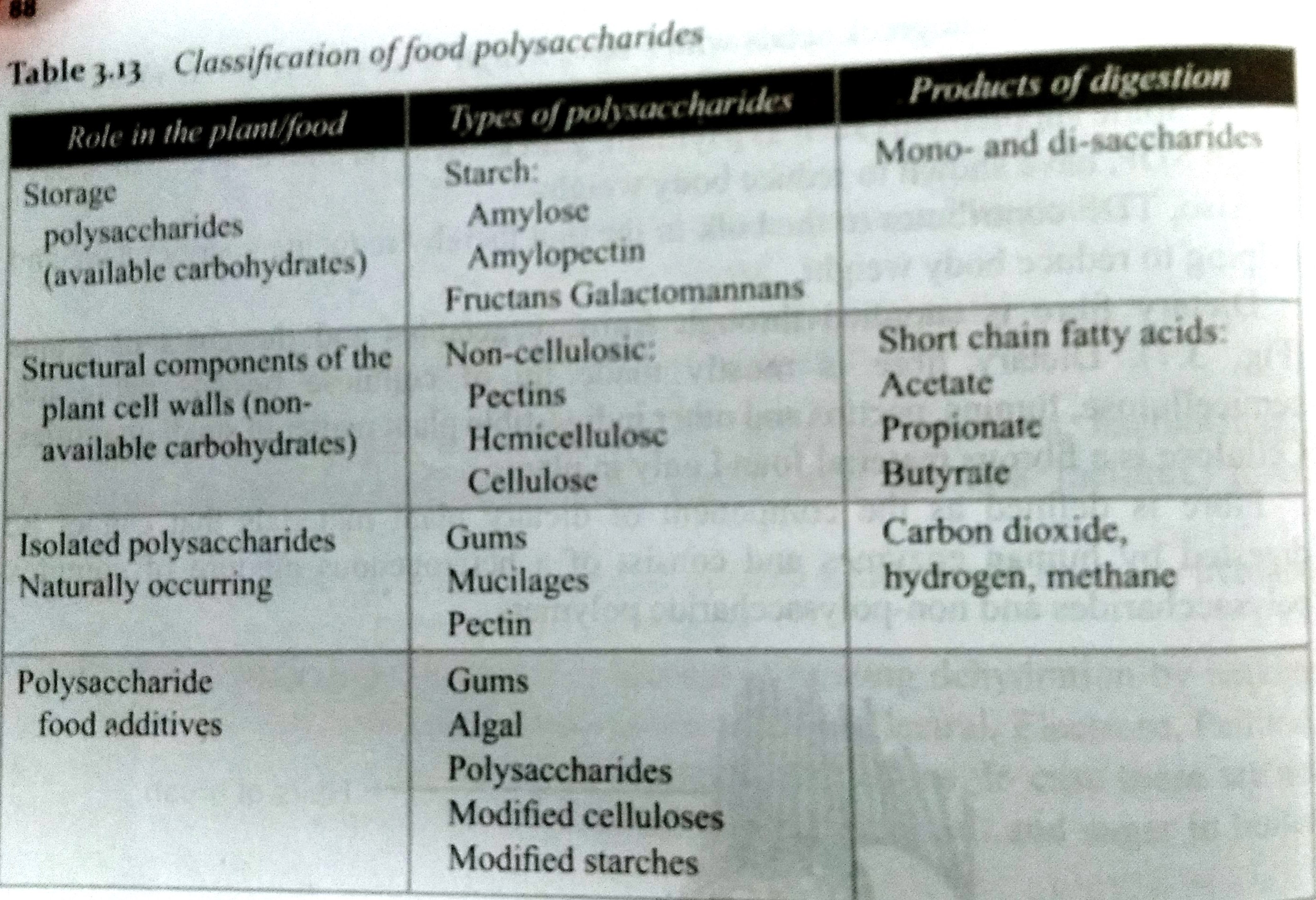 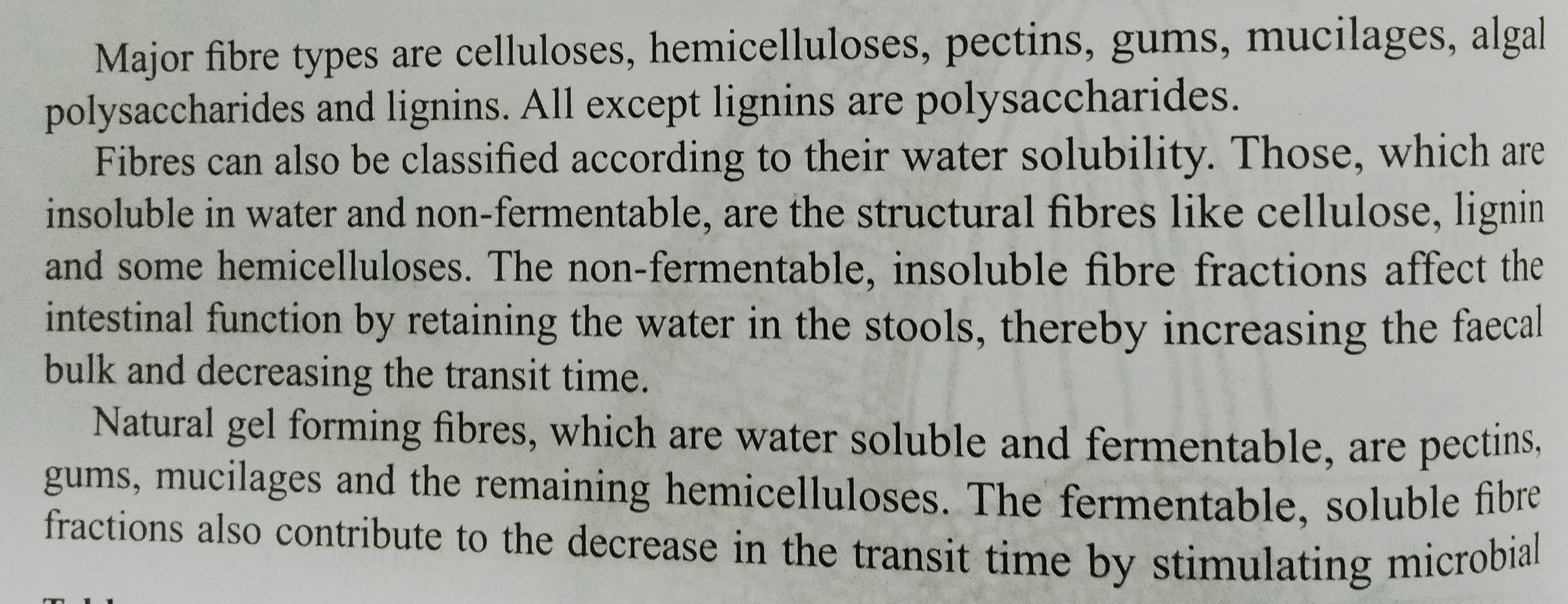 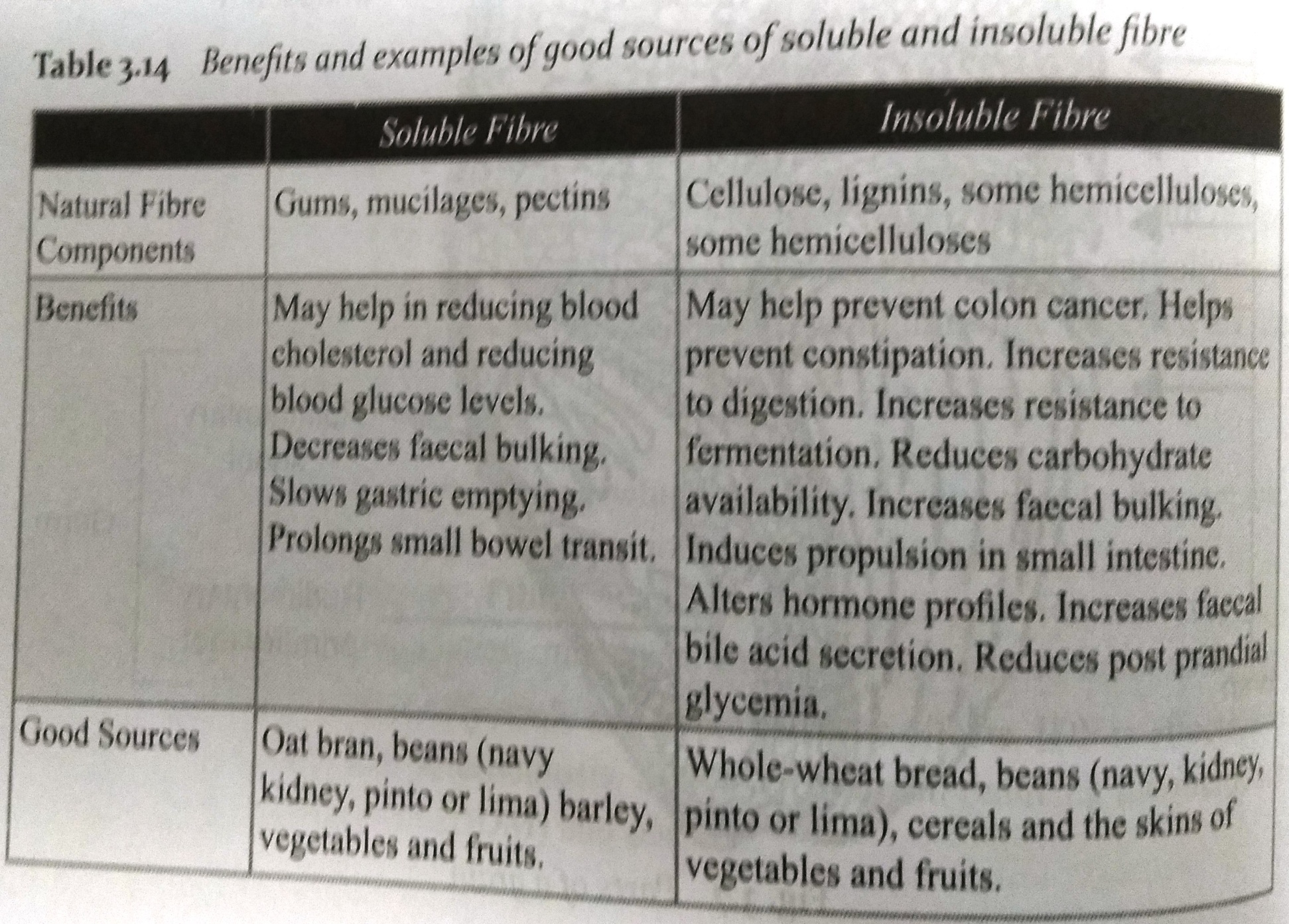 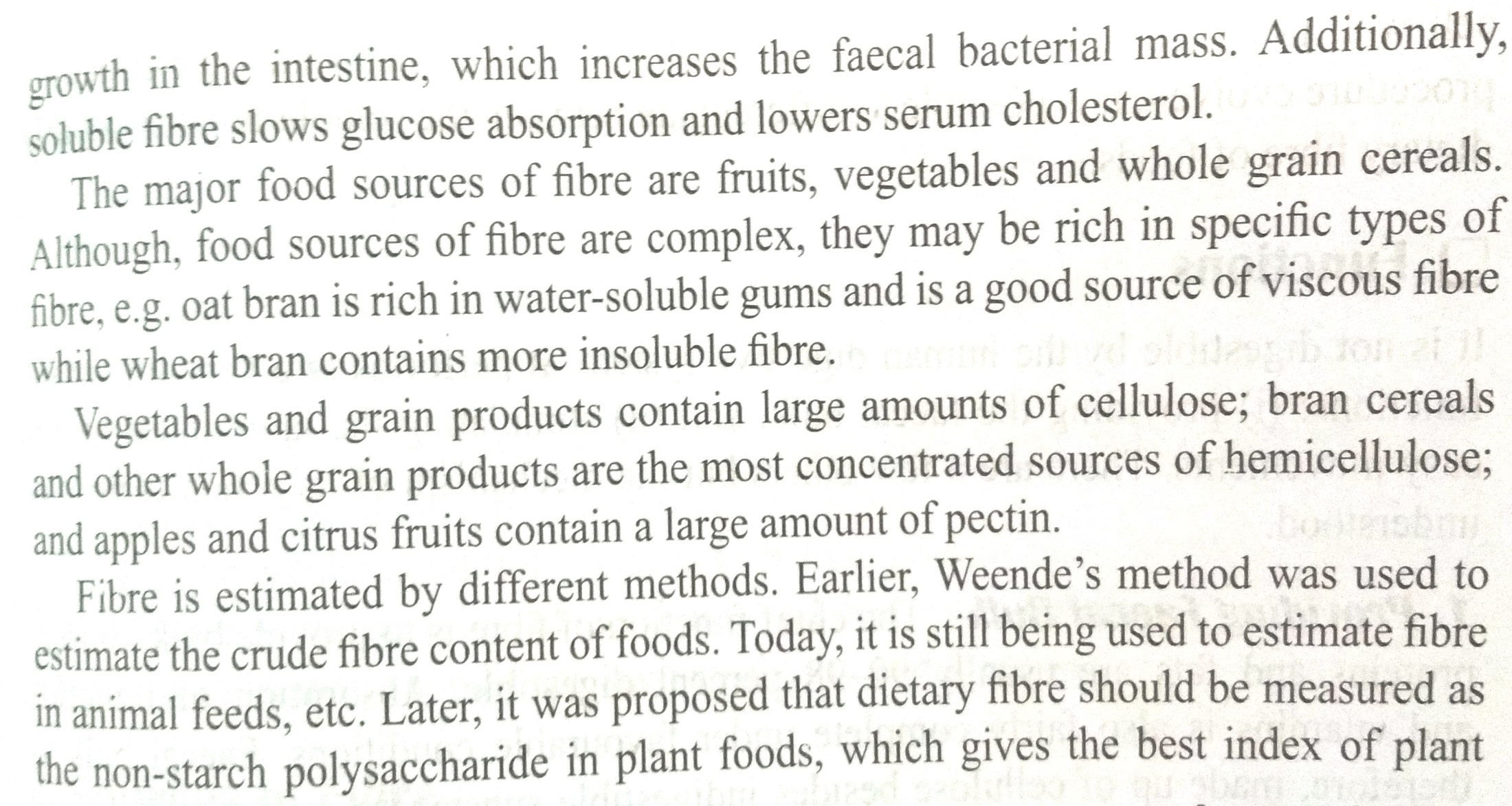 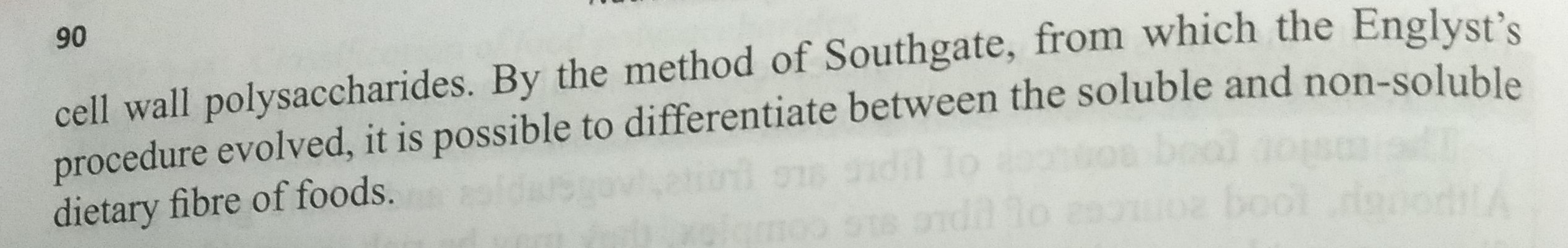 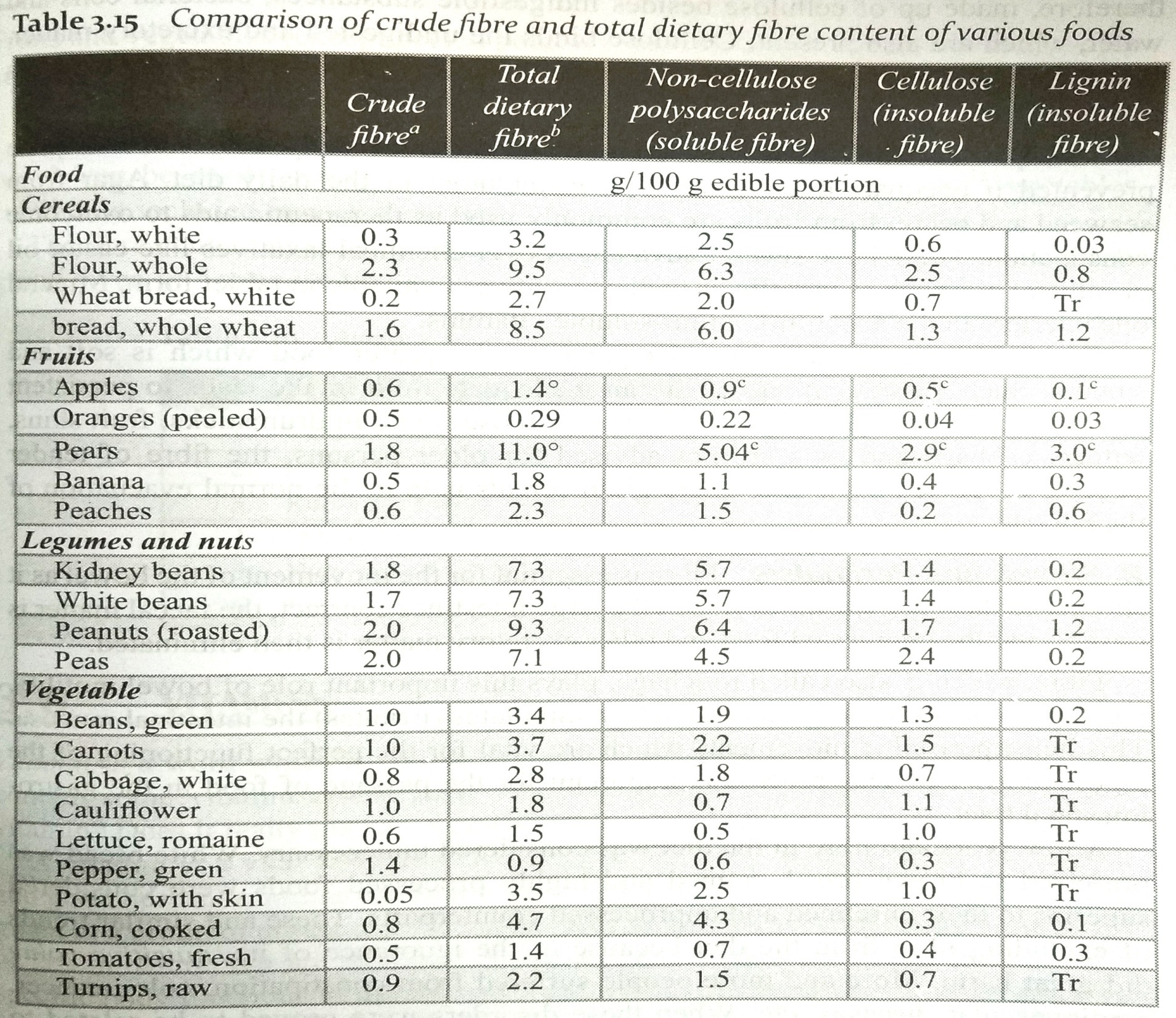 Tr: Traces
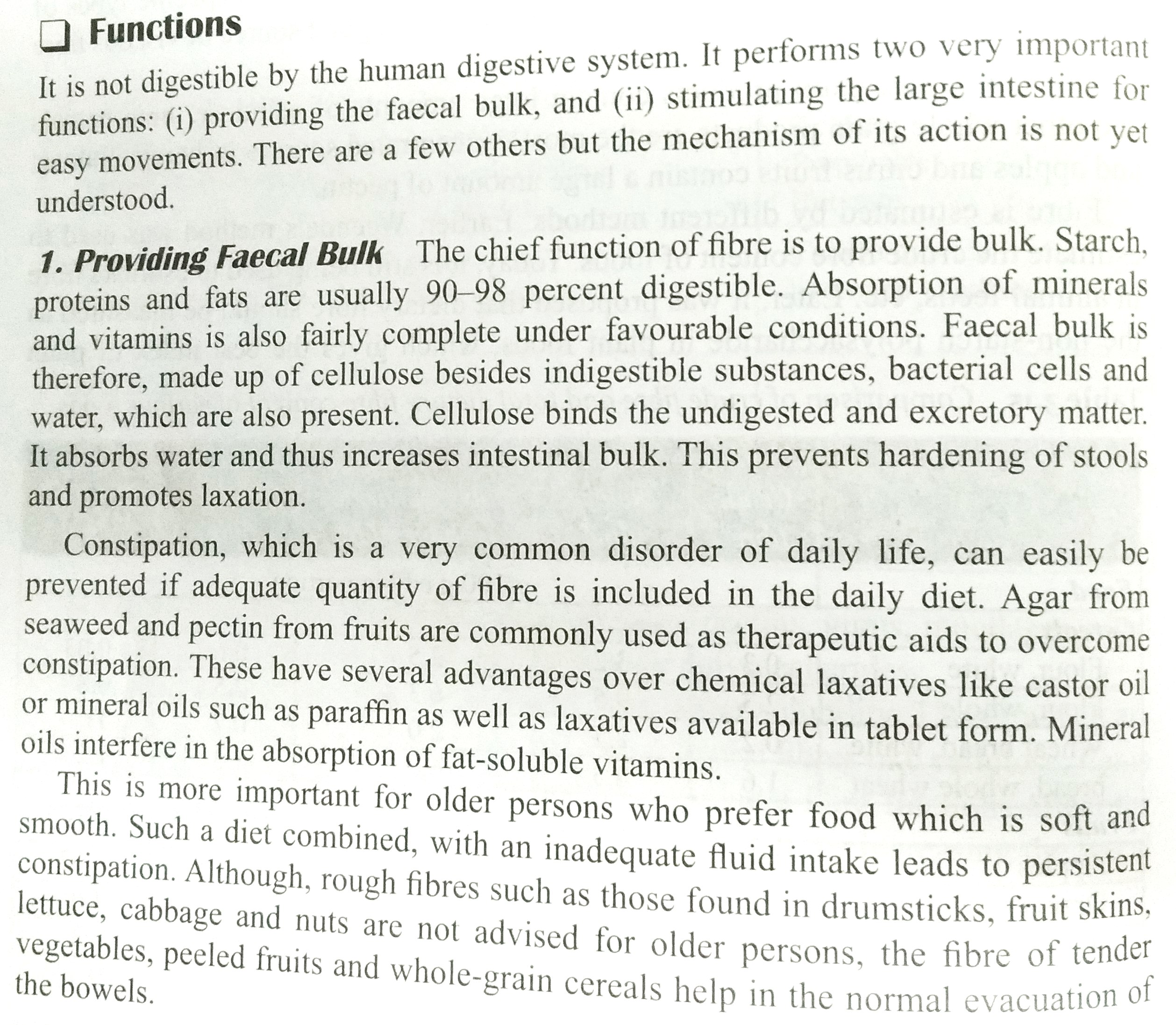 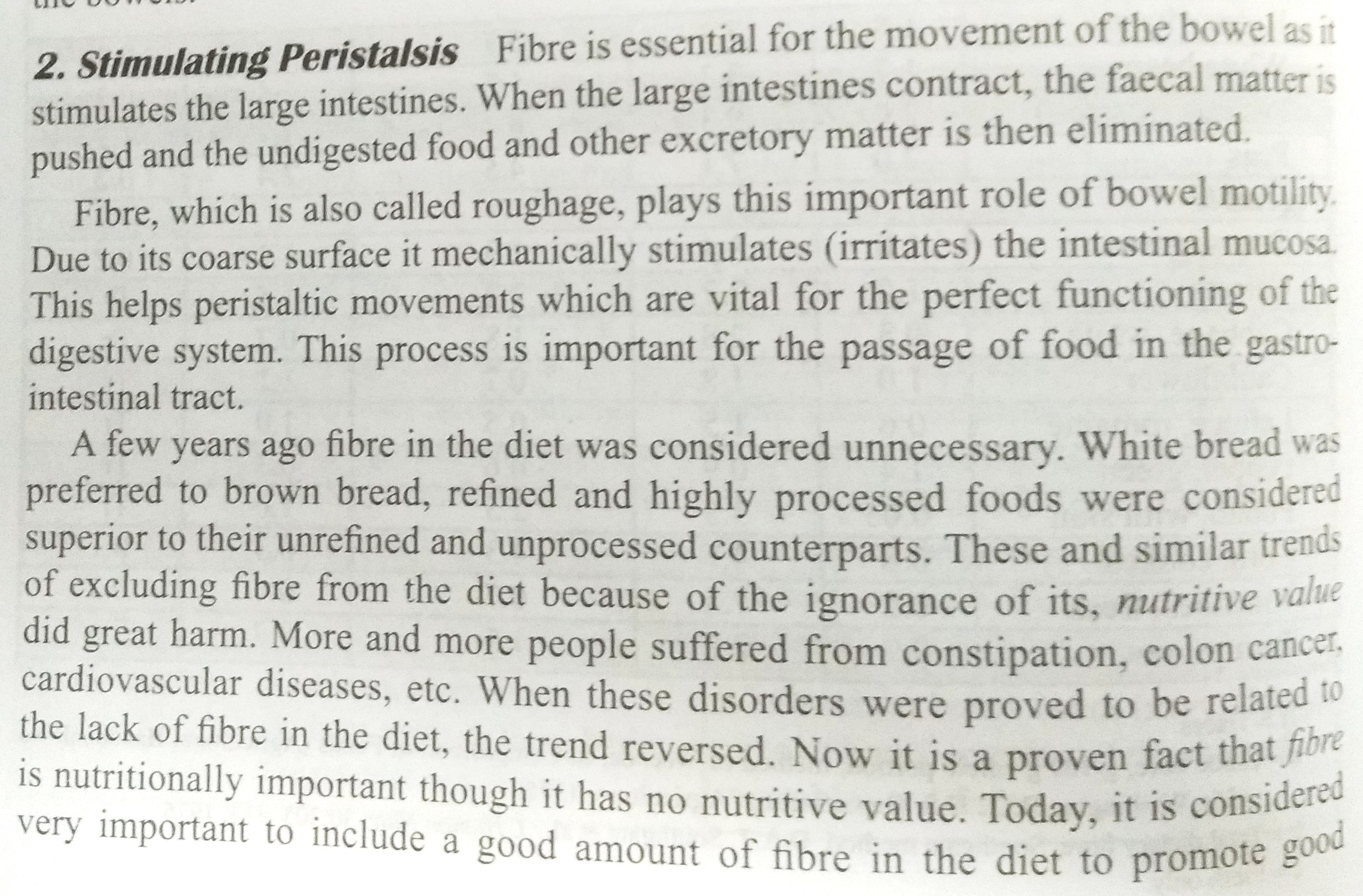 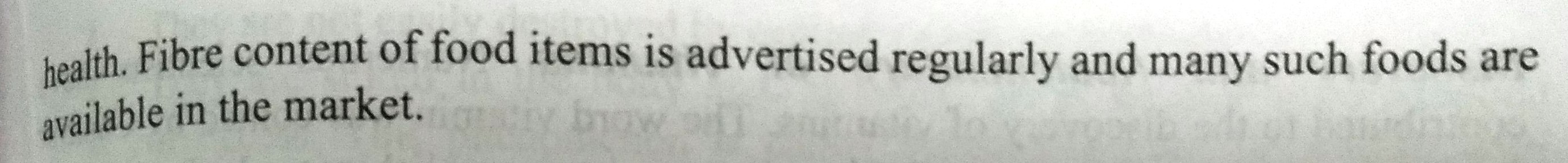 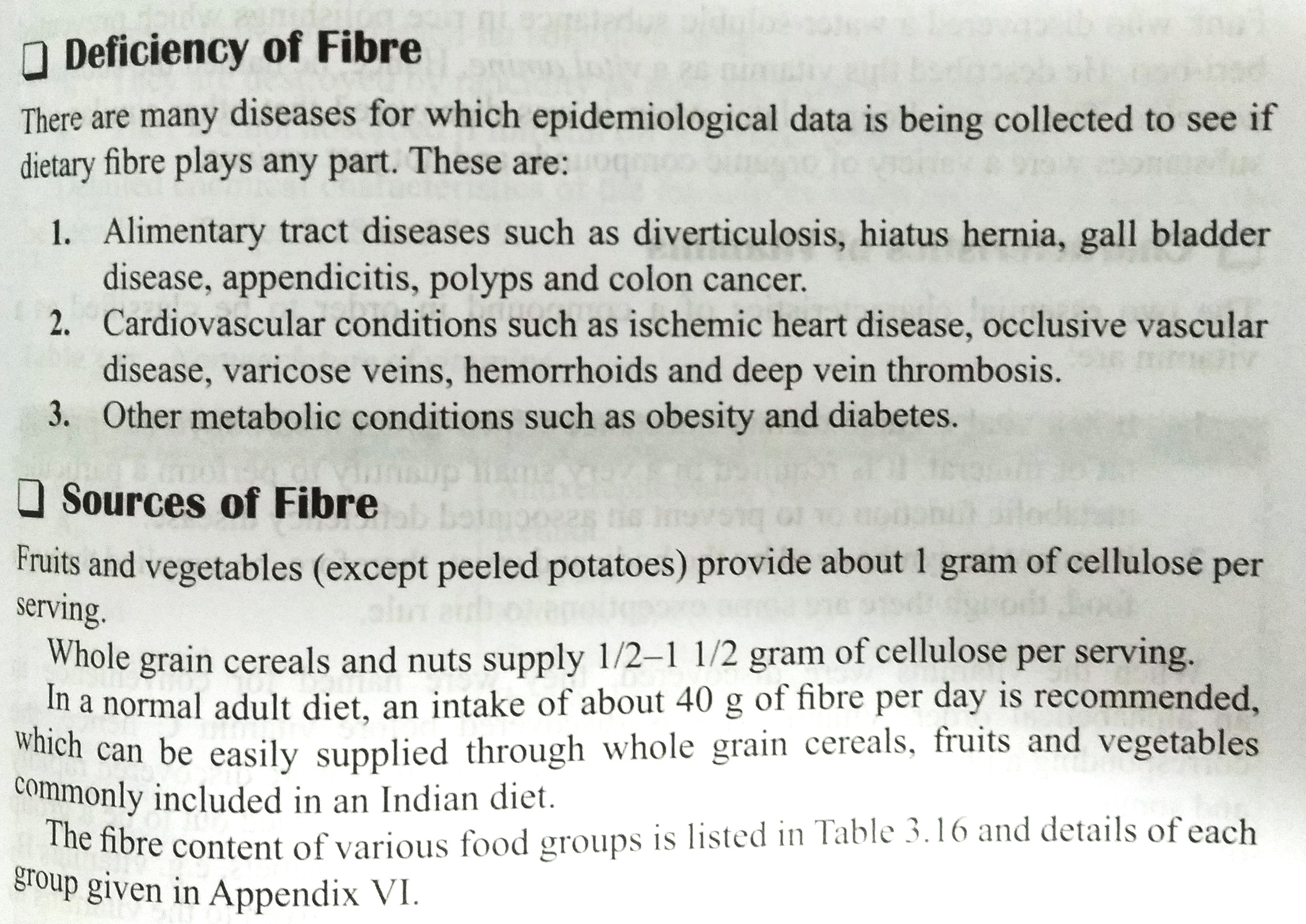 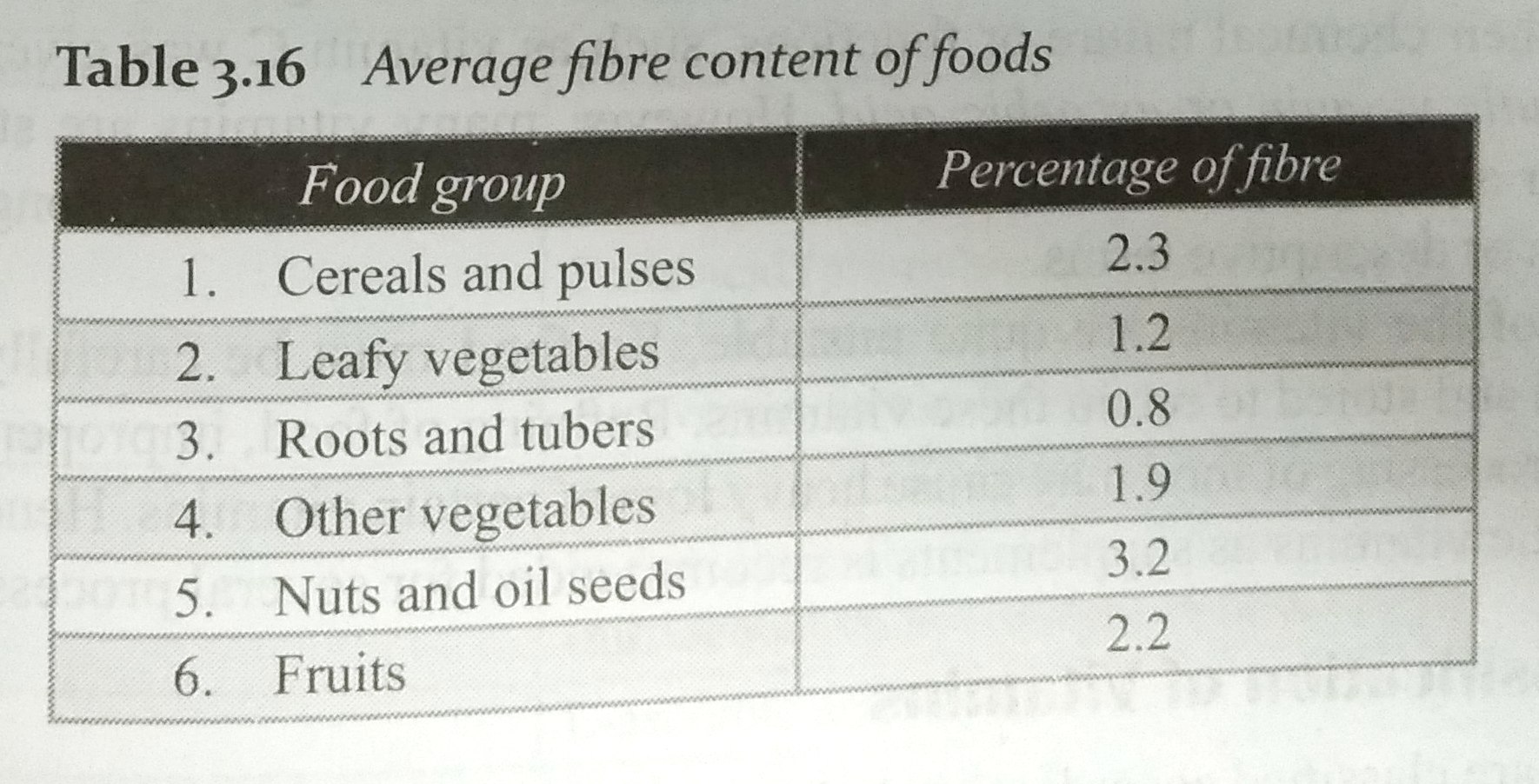 Artificial Sweeteners
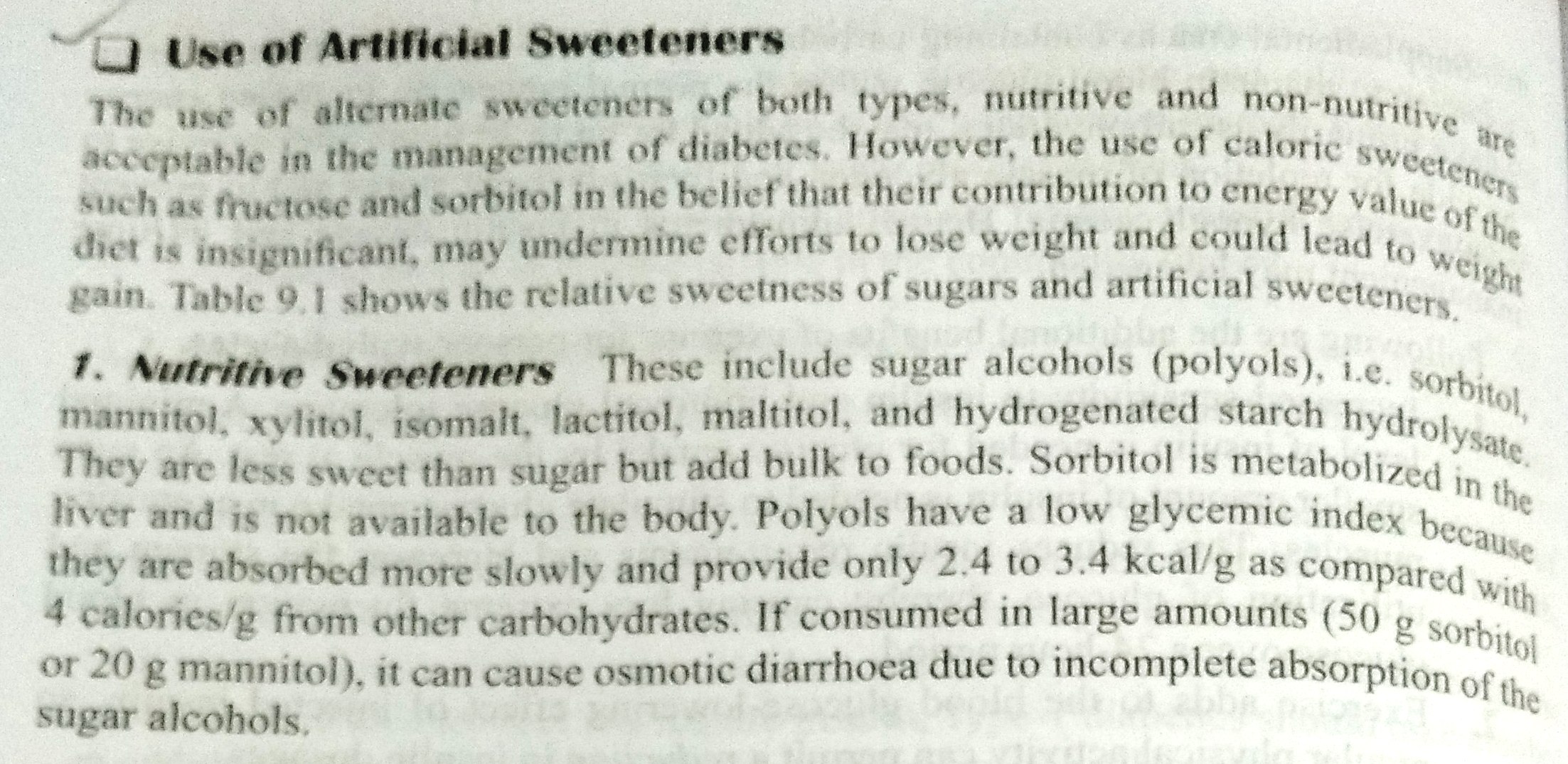 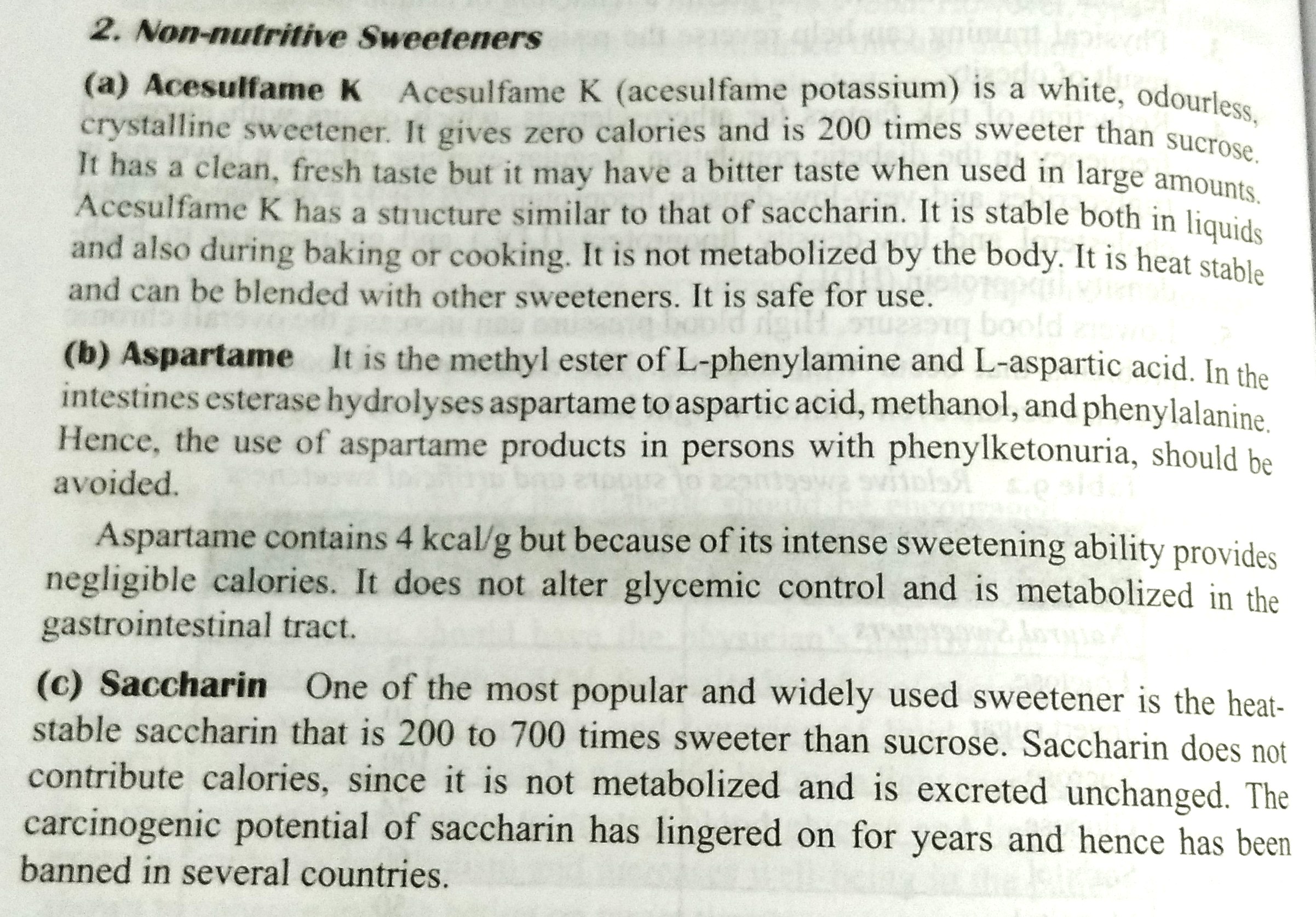 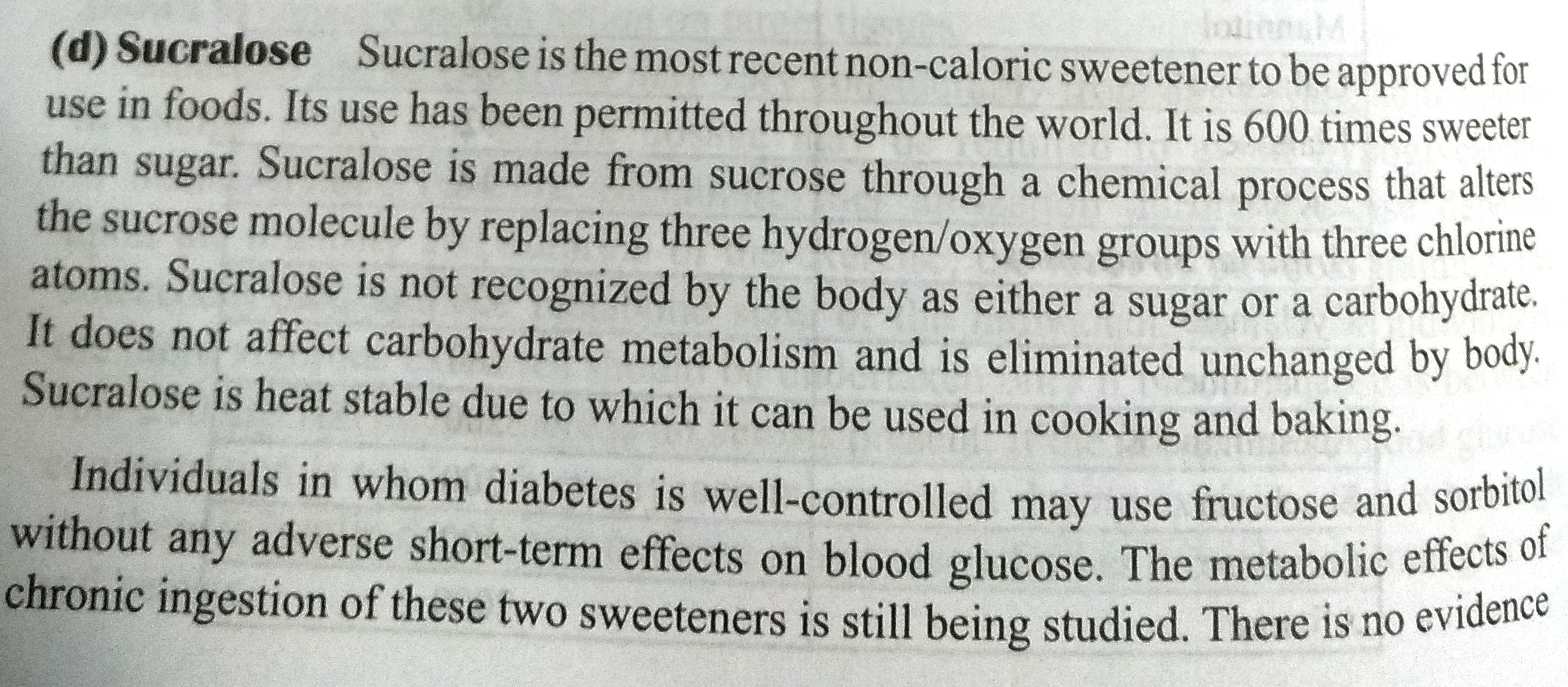 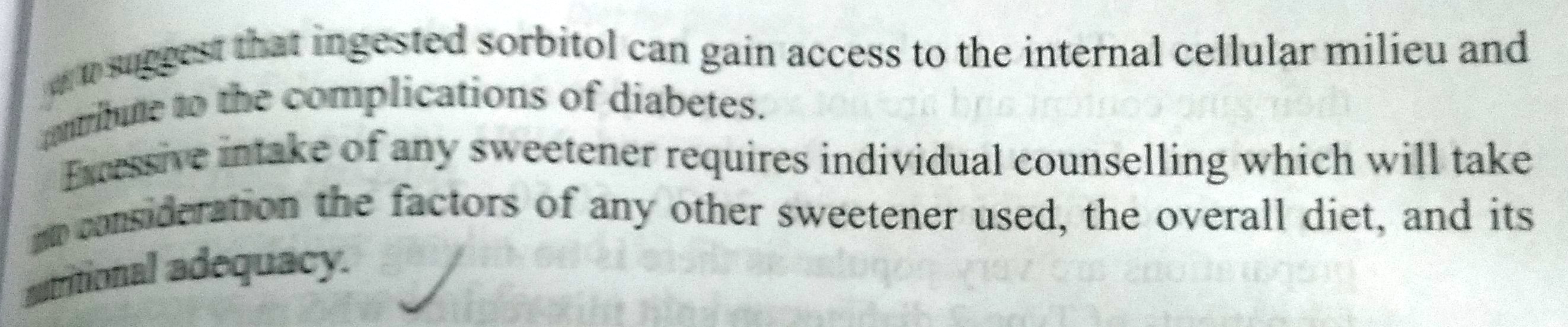